Efficient, verified cryptography in F*
Jean-Karim ZINZINDOHOUE
Joint work with Karthik BHARGAVAN
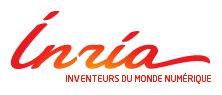 1 - Context
26/09/2016
Verifying crypto  in F*, J.K. Zinzindohoué
2
Why is cryptography verification important ?
OpenSSL’s poly1305 code
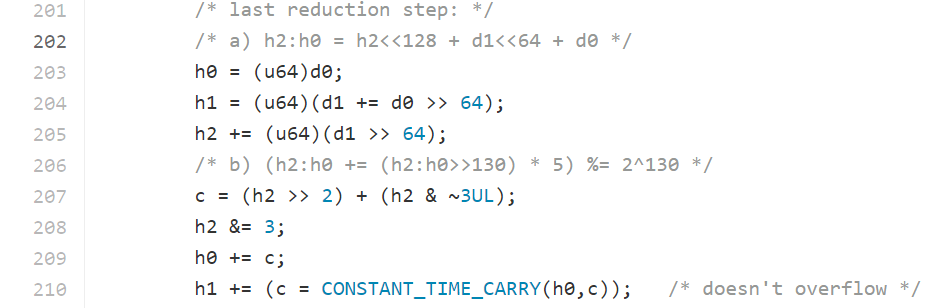 It does
9/26/2016
Verifying crypto  in F*, J.K. Zinzindohoué
3
Why is cryptography verification important ?
Testing is not sufficient to catch overflow bugs
OpenSSL’s example: too low probability, yet may be exploitable by attackers
2014’s HeartBleed: need of memory safety
Side channel mitigation
“ECDH Key-Extraction via Low-Bandwidth Electromagnetic Attacks on PCs” by Genkin, Pachmanov, Pipman & Tromer
9/26/2016
Verifying crypto  in F*, J.K. Zinzindohoué
4
So what can we prove ?
We aim at statically providing guarantees for:
Side channel mitigation
Preventing execution paths to depend on secret values
Memory safety and absence of overflows
E.g. no array accesses out-of-bounds, no overflows
Functional correctness
« My code can never go wrong »
26/09/2016
Verifying crypto  in F*, J.K. Zinzindohoué
5
2 – Example: elliptic curve verification
26/09/2016
Verifying crypto  in F*, J.K. Zinzindohoué
6
Elliptic curve cryptography
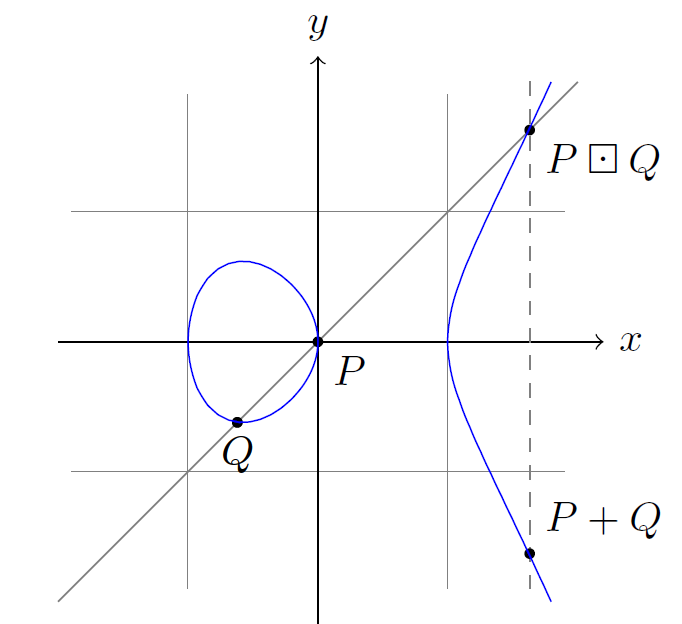 26/09/2016
Verifying crypto  in F*, J.K. Zinzindohoué
7
A short intro on F*
ML-like language
Functional, no object oriented features
Rich type system
Refinement types, dependent types, indexes types etc.
Customizable lattice of monads
Verification automation via SMT-solver
Erasure to OCaml/F# 
Soon compilation to Javascript, C++
Compilation to C for a restricted subset
9/26/2016
Verifying crypto  in F*, J.K. Zinzindohoué
8
Verification approach
Advantages
Drawbacks
Expressive language
Simple but precise functional correctness theorems 
« All-in-one » proof
Modular, extensible proofs
Portable verified code
OCaml, F#, C
Soon: C++, javascript…
Not as efficient as hand-tuned assembly
Proving the correctness of the different backends is work in progress
26/09/2016
Verifying crypto  in F*, J.K. Zinzindohoué
9
2.1 – Side channel mitigation
26/09/2016
Verifying crypto  in F*, J.K. Zinzindohoué
10
Side channel mitigation
Target: low-level code for cryptographic primitives
Manipulated data-structures:
« Sensitive data » : integers, buffers of integers
Public values: integers (counters, lengths, indexes etc.)

Timing attacks: execution must NOT depend on secret values
26/09/2016
Verifying crypto  in F*, J.K. Zinzindohoué
11
Side channel mitigation
Idea: encode secret values as an F* abstract type
new type sint
The ghost function ‘v’ provides mathematical value of an sint:
	val v: sint -> GTot int
val zero: z:sint{v z = 0}
The indexed type ‘usint n’ encodes unsigned machine integers of n bits
	type usint (n:nat) = x:sint{v x >= 0 /\ v x < pow2 n}
26/09/2016
Verifying crypto  in F*, J.K. Zinzindohoué
12
Side channel mitigation
All computationally relevant functions take an sint as input return an sint:
Standard arithmetic (‘+’, ‘*’, ‘%’, etc.)
Bitwise operations (‘&’, ‘^’, ‘<<‘, etc.)
Cast, of_int, of_string, etc.
Comparison only via masking
E.g.: 
uint32 gte(uint32 a, uint32 b) {
	return (uint32) ~(((int64_t)a – b) >> 63);
}
26/09/2016
Verifying crypto  in F*, J.K. Zinzindohoué
13
Side channel mitigation
Consequence:
No going from sint to a native F* type
Unless in the Ghost effect
Impossible to branch on a comparison of sint (either with pattern matching or if-then-else)
Branching only on public values
Impossible to use the value of an sint to access an array cell
Impossible to use precomputed tables as input for instance
26/09/2016
Verifying crypto  in F*, J.K. Zinzindohoué
14
2.2 – Memory safety and integer overflow
26/09/2016
Verifying crypto  in F*, J.K. Zinzindohoué
15
Memory safety and integer overflow
sint are abstract: all operations are defined in the Sint module
One can chose her definition of the addition:
	val uadd_1: #n:nat -> a:usint n -> b:usint n{v a + v b < pow2 n} -> 
  		   Tot (c:usint n{v c = v a + v b})

	val uadd_2: #n:nat -> a:usint n -> b:usint n -> 
  	 	   Tot (c:usint n{v c = (v a + v b) % (pow2 n)})

	val uadd_3: #n:nat -> a:usint n -> b:usint n -> 
  		   Tot (c:usint n{v a + v b < pow2 n ==> v c = v a + v b})
26/09/2016
Verifying crypto  in F*, J.K. Zinzindohoué
16
Memory safety and integer overflow
sint are abstract: all operations are defined in the Sint module
One can chose her definition of the addition:
	val uadd_1: #n:nat -> a:usint n -> b:usint n{v a + v b < pow2 n} -> 
  		   Tot (c:usint n{v c = v a + v b})

	val uadd_2: #n:nat -> a:usint n -> b:usint n -> 
  	 	   Tot (c:usint n{v c = (v a + v b) % (pow2 n)})

	val uadd_3: #n:nat -> a:usint n -> b:usint n -> 
  		   Tot (c:usint n{v a + v b < pow2 n ==> v c = v a + v b})
The programmer’s 
choice
26/09/2016
Verifying crypto  in F*, J.K. Zinzindohoué
17
Memory safety and integer overflow
Sint module: overflow prevention
FStar.Array: forbids array accesses out-of-bounds
E.g.: stateful array access 
FStar.Seq:
abstract val index: #a:Type -> s:seq a -> i:nat{i < length s} -> Tot a
FStar.Array:
     assume val index : #a:Type -> x:array a -> n:nat -> ST a
  		(requires (fun h -> contains h x /\ n < Seq.length (sel h x)))
  		(ensures  (fun h0 v h1 -> (n < Seq.length (sel h0 x)
                   	         	        /\ h0==h1 /\ v=Seq.index (sel h0 x) n)))
26/09/2016
Verifying crypto  in F*, J.K. Zinzindohoué
18
2.3 – Functional correctness
26/09/2016
Verifying crypto  in F*, J.K. Zinzindohoué
19
Representing Bignums
26/09/2016
Verifying crypto  in F*, J.K. Zinzindohoué
20
The unpacked representation
Idea: keep space left in each « limb » to avoid systematic overflow checks and carries.
Packed representation (curve25519 example):
lsb
msb
64 bits
Unpacked representation:
lsb
msb
51 bits
13 empty bits
In each limb
26/09/2016
Verifying crypto  in F*, J.K. Zinzindohoué
21
The unpacked representation
Idea: keep space left in each « limb » to avoid systematic overflow checks and carries.
Example: addition needs no (immediate) carry
1 extra bit used
26/09/2016
Verifying crypto  in F*, J.K. Zinzindohoué
22
Evaluating a Bignum
26/09/2016
Verifying crypto  in F*, J.K. Zinzindohoué
23
Evaluating a Bignum
bignum
26/09/2016
Verifying crypto  in F*, J.K. Zinzindohoué
24
Evaluating a Bignum
Functional correctness proof
Mathematical addition
Bignum addition
26/09/2016
Verifying crypto  in F*, J.K. Zinzindohoué
25
Functional correctness
26/09/2016
Verifying crypto  in F*, J.K. Zinzindohoué
26
Convenient primes for modulos
26/09/2016
Verifying crypto  in F*, J.K. Zinzindohoué
27
Convenient primes for modulos
26/09/2016
Verifying crypto  in F*, J.K. Zinzindohoué
28
From Bignum to Curves
A curve point is
2 coordinates in the affine coordinate system
3 coordinates in the projective or the jacobian coordinate systems

Point addition and doubling
Uses the Bignum interfaces
Linked to a formal theory proven in Coq
We show that the set of computed equations on point coordinates executes the addition or doubling operation as supposed to
26/09/2016
Verifying crypto  in F*, J.K. Zinzindohoué
29
From Bignum to Curves
From the Coq theory and SAGE scripts we assume that curve points are a group with additive law

Scalar multiplication implementation:
Relies on a Montgomery ladder algorithm
Independant from the point nature (only the additive law matters)
26/09/2016
Verifying crypto  in F*, J.K. Zinzindohoué
30
Modular code structure
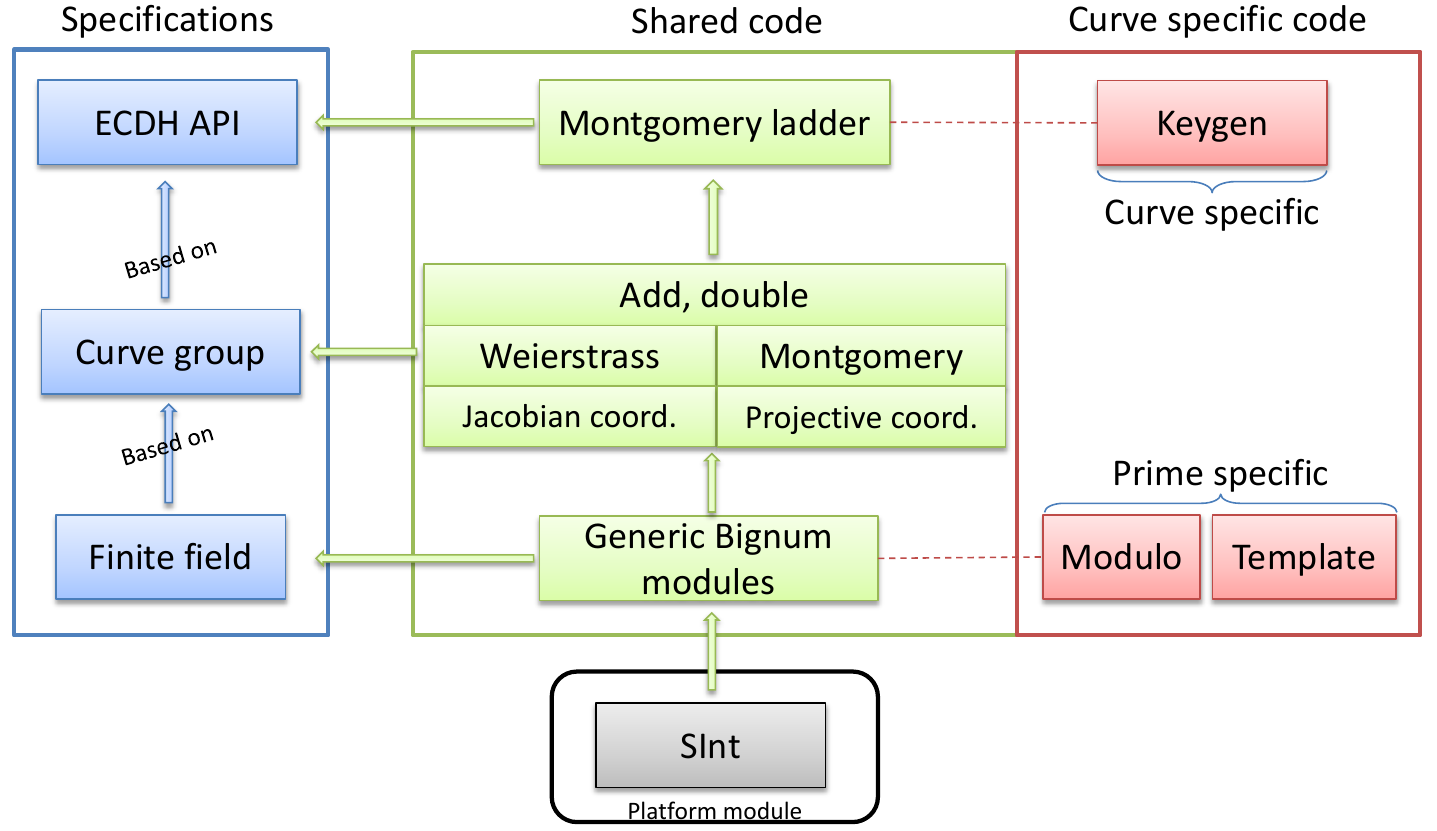 26/09/2016
Verifying crypto  in F*, J.K. Zinzindohoué
31
2.3 – Towards better performances for F* cryptographic code
Work in progress with N. Swamy, J. Protzenko, P. Weng (MSR Redmond),
and  C. Fournet (MSR Cambridge)
26/09/2016
Verifying crypto  in F*, J.K. Zinzindohoué
32
Performances
As of now, curve25519 extracted to Ocaml is
≈ 200x slower than C code 
Algorithmic inefficiencies
Missing optimizations in the F* backend
Boxed 64bits integers
Etc.

Code is effectively C code written in F*
We need a low-level backend for better performances
26/09/2016
Verifying crypto  in F*, J.K. Zinzindohoué
33
New pipeline
Kremlin
Erasure
F*  …  Low*   C*   …
A fragment of C
Stack only
As faithful as possible
First-order fragment of F*
Ideally one-to-one correspondence with C
Mimic C’s statements with let-bindings
Primitives for buffer create/read/write
34
Specific memory model
F*:
Memory modeled by a stack of « frames »
A frame: map from references to values
Low* effect invariant:
The memory structure is identical before and after the call
The frames are the sames on both sides
Each frame contains exactly the same references
Hence new frames have to be pushed and popped (similar to C blocks) before allocating a new object
New « buffer » type:
View into an allocated sequence of data
Simulates some pointer arithmetic
26/09/2016
Verifying crypto  in F*, J.K. Zinzindohoué
35
Proofs (in MSR Redmond)
Semantic preservation during the erasure phase: in progress

Safety: a low* program is safe implies that the corresponding C* program is safe

Correction: C* simulates Low*

Side channel protection: in progress, show that a Low* program’s trace will not depend on a secret
26/09/2016
Verifying crypto  in F*, J.K. Zinzindohoué
36
Current results and future goals
Chacha20, Poly1305 and AEAD-ChachaPoly extract via the backend.

Chacha20 is ~ 2x slower than reference implementations (with asm)

Goals: 
Implement all of miTLS crypto and buffer management in Low*
Compile a larger subset of F* to C++ (all of miTLS ?)
26/09/2016
Verifying crypto  in F*, J.K. Zinzindohoué
37
Thank you !
26/09/2016
Verifying crypto  in F*, J.K. Zinzindohoué
38